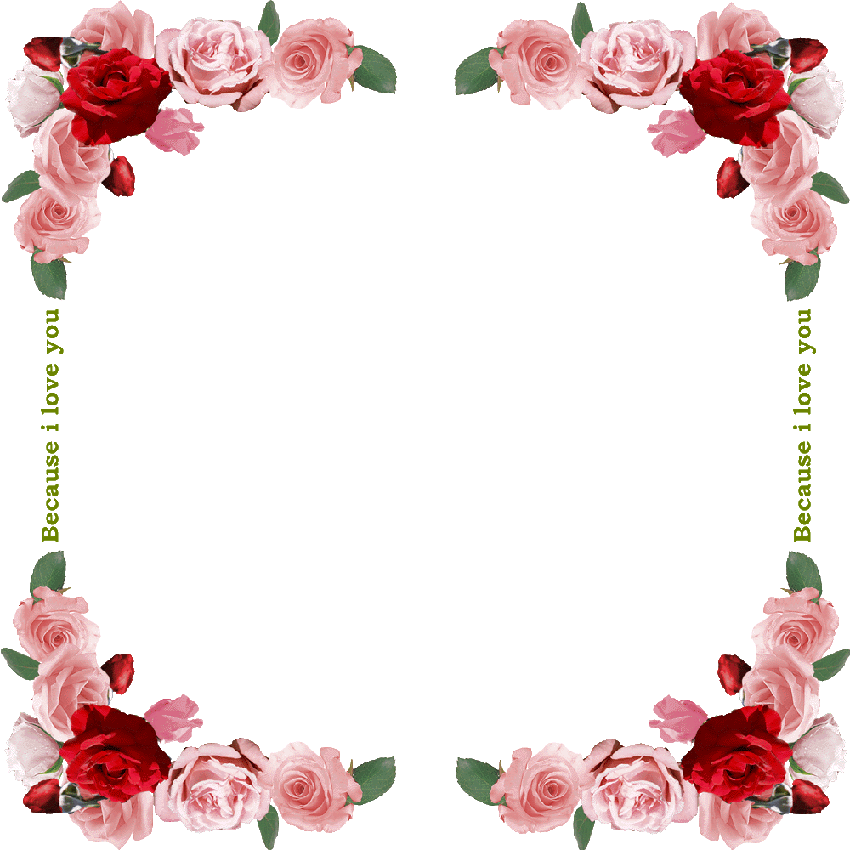 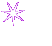 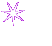 TRƯỜNG TIỂU HỌC LÝ THƯỜNG KIỆT
CHÀO MỪNG QUÝ THẦY CÔ VỀ DỰ GIỜ THĂM LỚP 1E
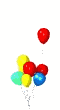 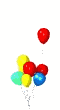 MÔN TOÁN
Giáo viên :  Nguyễn Thu Hương
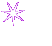 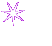 Ôn và khởi động
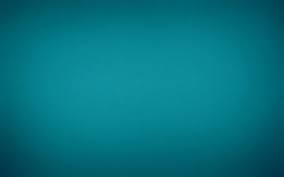 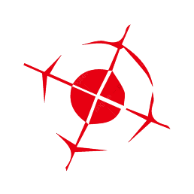 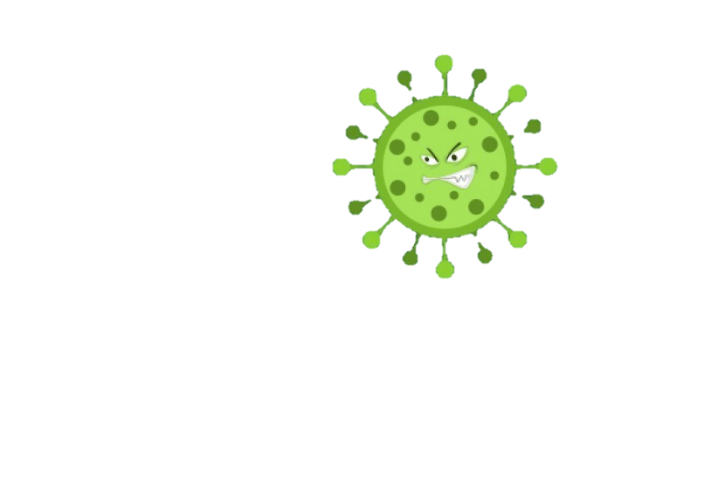 TIÊU DIỆT
CORONA VIRUS
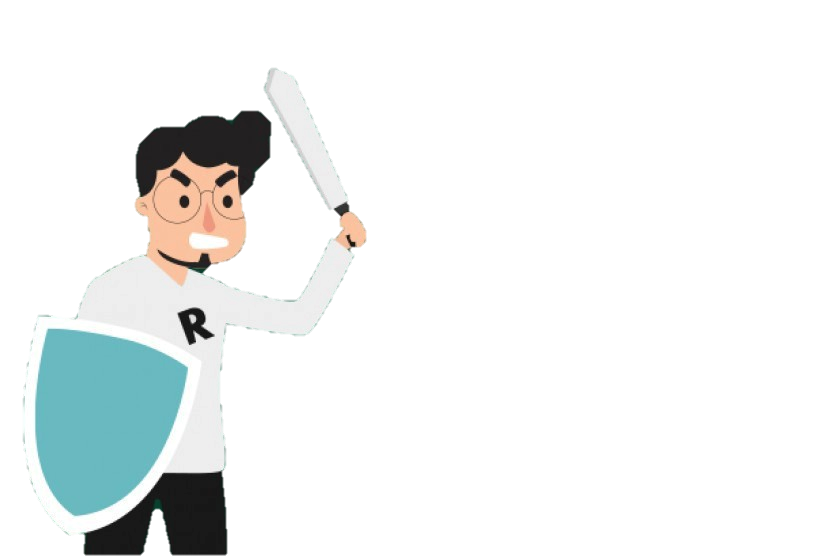 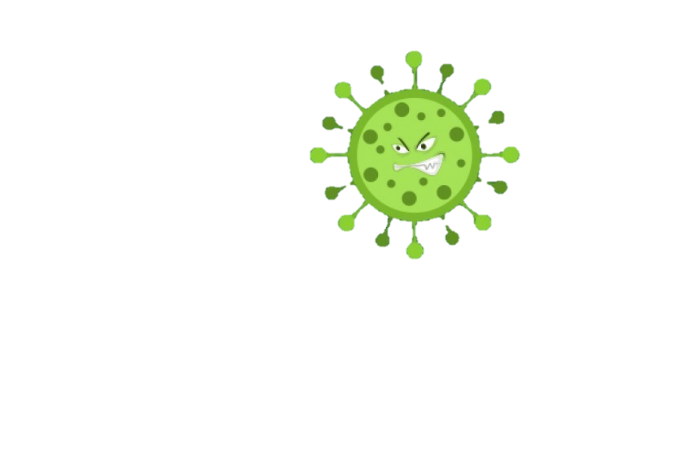 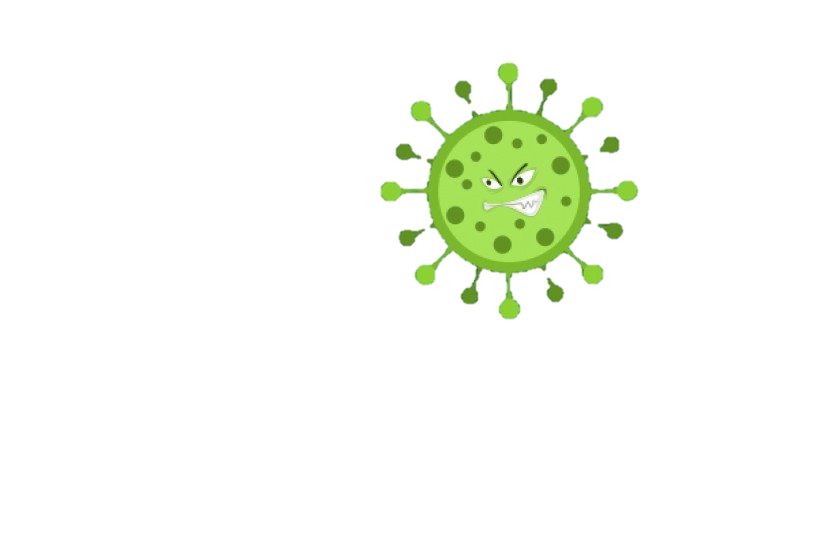 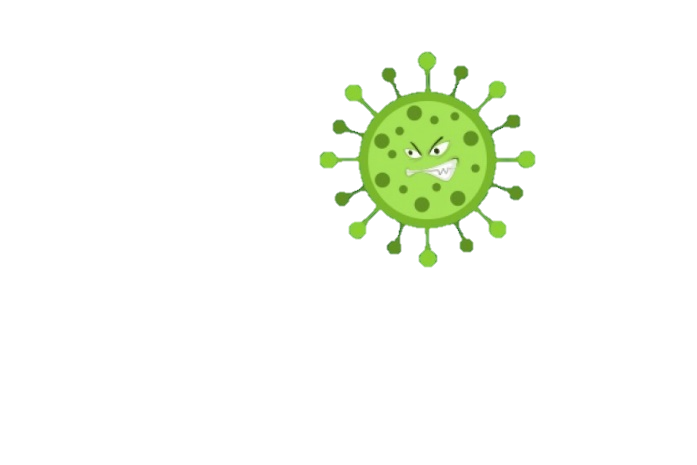 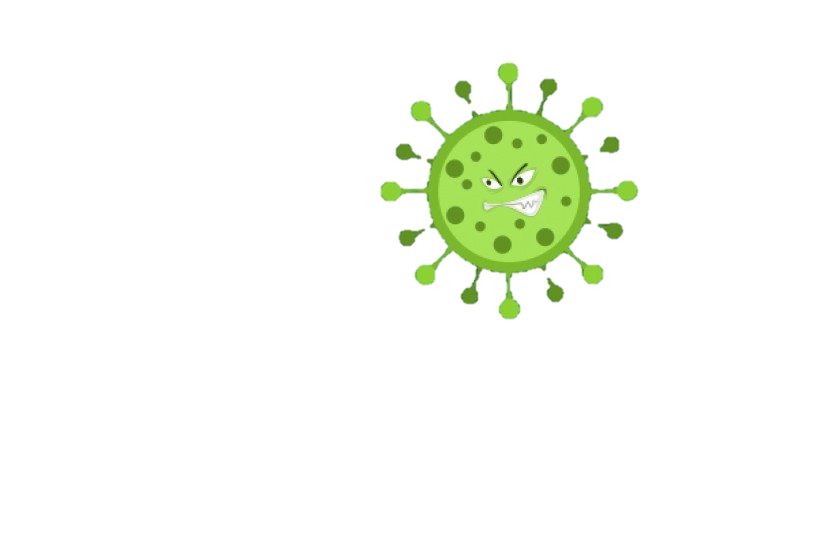 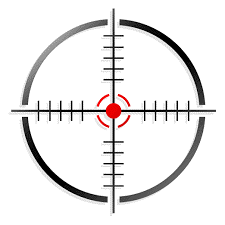 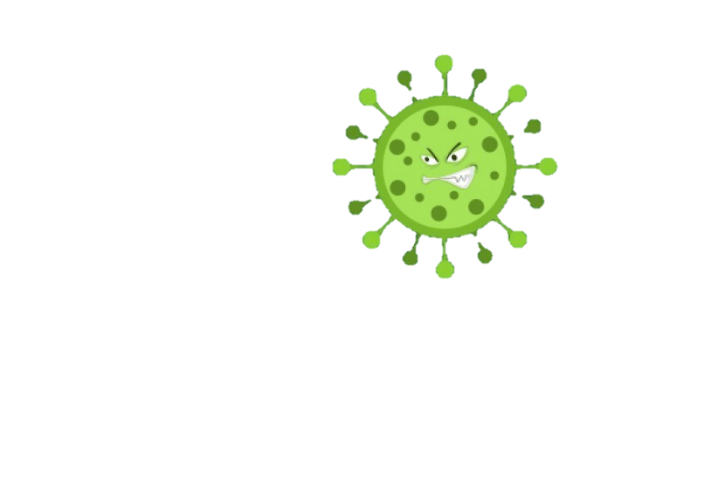 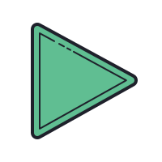 PLAY
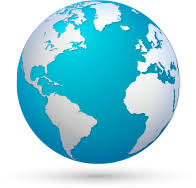 GIỚI THIỆU
Dịch virus Corona, còn được gọi là dịch viêm phổi cấp do chủng mới của virus corona hay dịch viêm phổi Vũ Hán (bệnh được gọi chính thức là COVID-19 bởi WHO) là một dịch bệnh truyền nhiễm gây ra bởi virus SARS 2 (SARS-CoV 2) đang ảnh hưởng đến Trung Quốc đại lục, cùng với các trường hợp bị cô lập ở 27 quốc gia và vùng lãnh thổ khác, bắt đầu bùng phát vào giữa tháng 12 năm 2019 tại thành phố Vũ Hán.
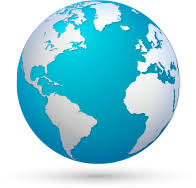 CÁCH CHƠI
- Giả sử với mỗi câu trả lời đúng, em sẽ tiêu diệt được một khuẩn virus corona.
- Hãy tiêu diệt hết tất cả các khuẩn virus này và giúp thế giới của chúng ta trở nên an toàn hơn.
Thời gian suy nghĩ cho là 20 giây
Chúc các em thành công!
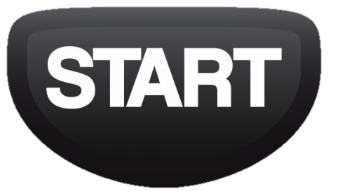 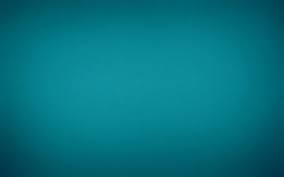 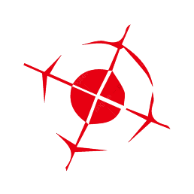 TIÊU DIỆT
CORONA VIRUS
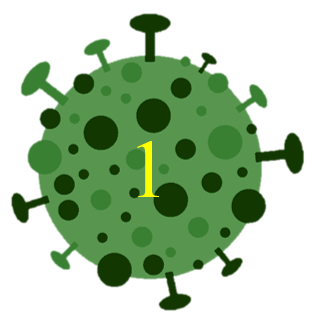 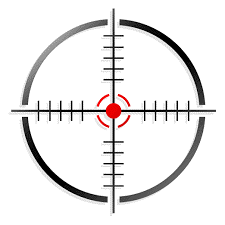 1
2
3
4
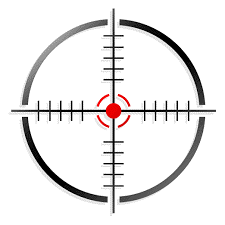 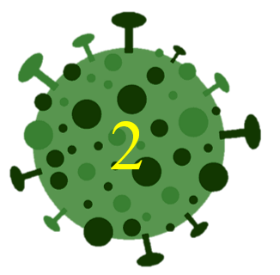 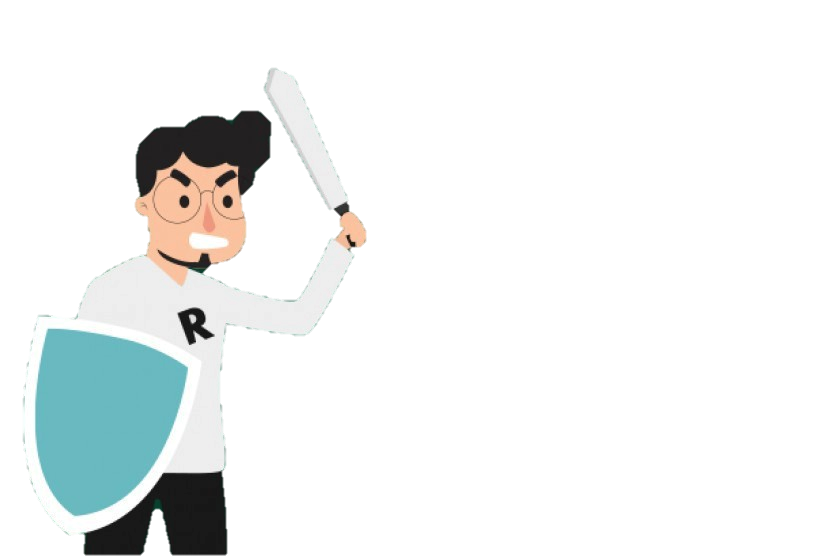 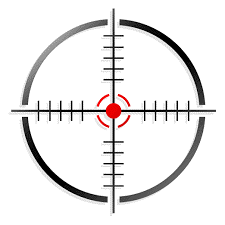 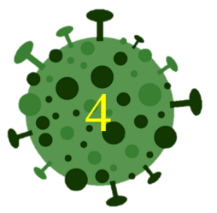 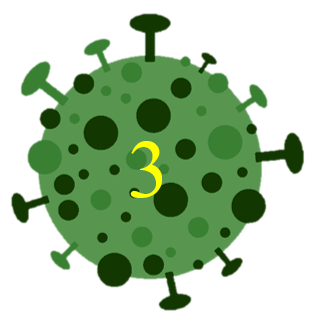 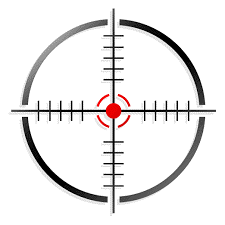 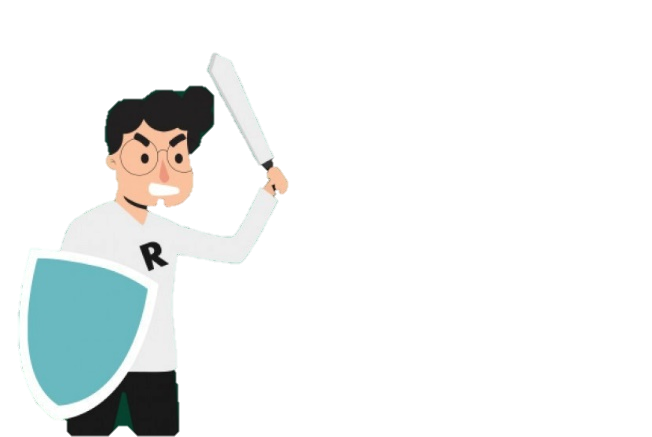 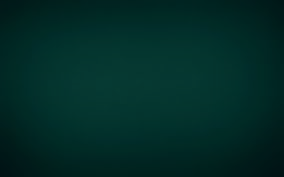 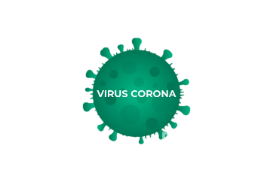 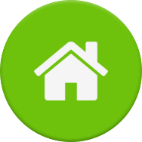 20
19
18
17
16
15
14
13
12
11
10
09
08
07
06
05
04
03
02
01
00
Câu 1:      1 +  1 =  ?
1  

  2

  3

  4
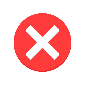 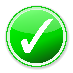 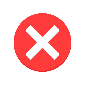 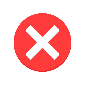 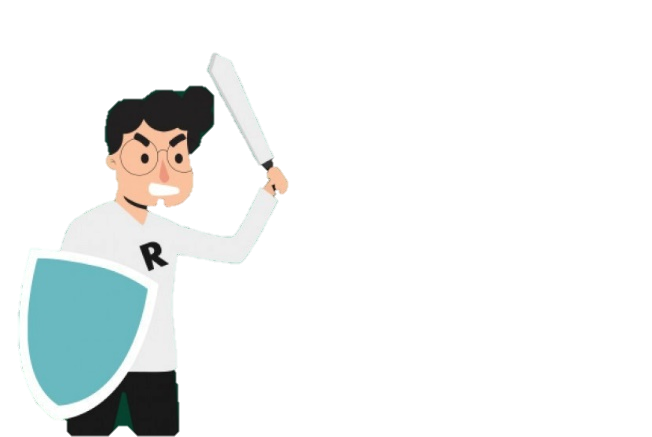 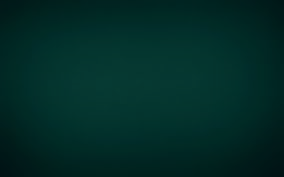 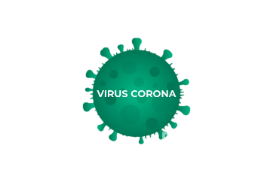 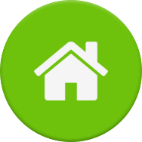 20
19
18
17
16
15
14
13
12
11
10
09
08
07
06
05
04
03
02
01
00
Câu 2:                  4   +  2 = ?
7
  5
  6
  4
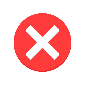 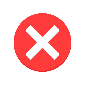 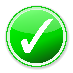 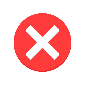 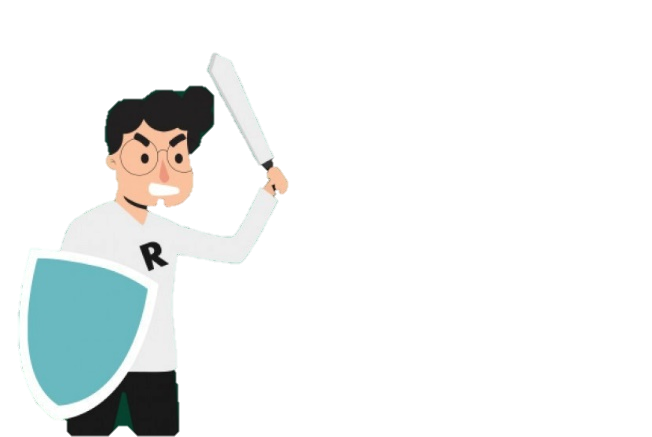 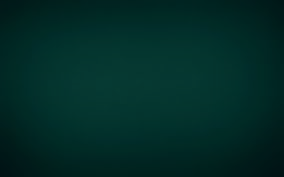 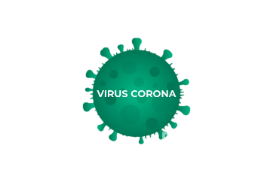 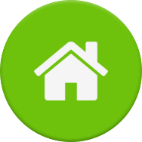 20
19
18
17
16
15
14
13
12
11
10
09
08
07
06
05
04
03
02
01
00
Câu 3:               1   +   ?   =  3
2
1
3
4
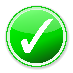 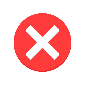 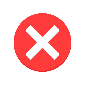 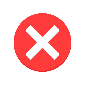 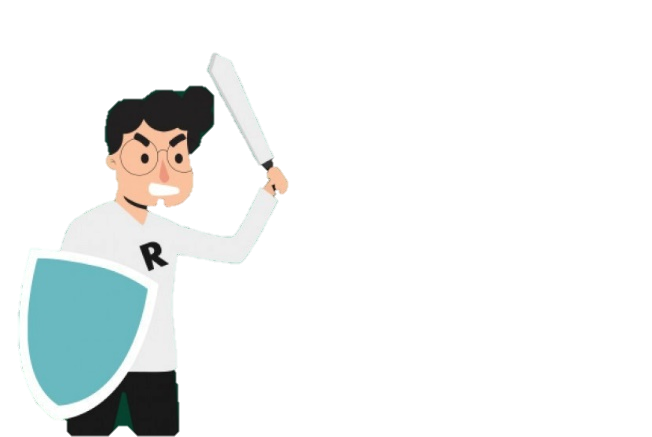 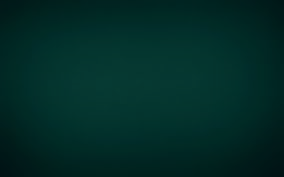 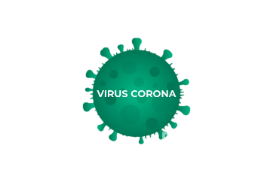 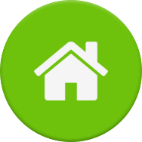 20
19
18
17
16
15
14
13
12
11
10
09
08
07
06
05
04
03
02
01
00
Câu 4:              2   +    ?  =  4
6
5
2
1
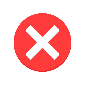 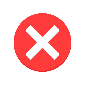 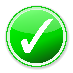 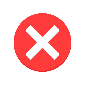 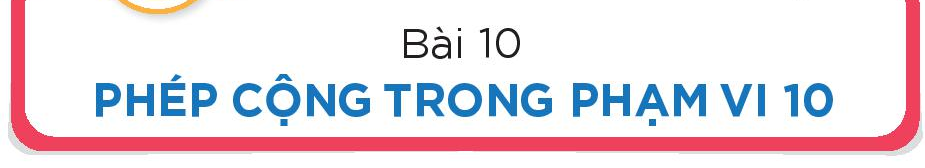 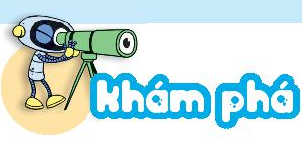 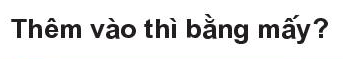 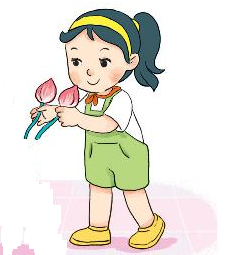 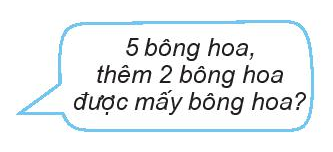 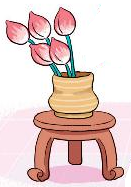 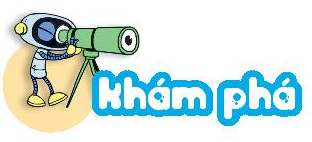 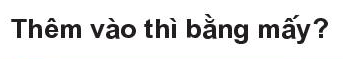 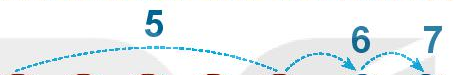 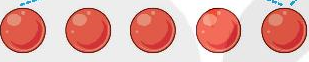 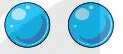 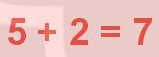 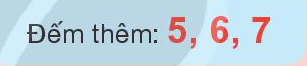 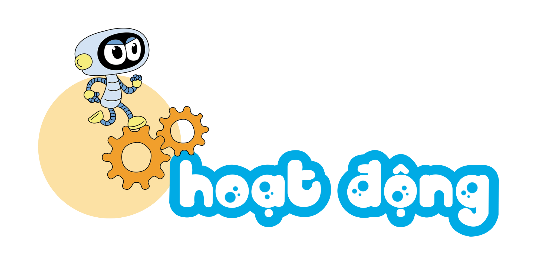 1. Số ?
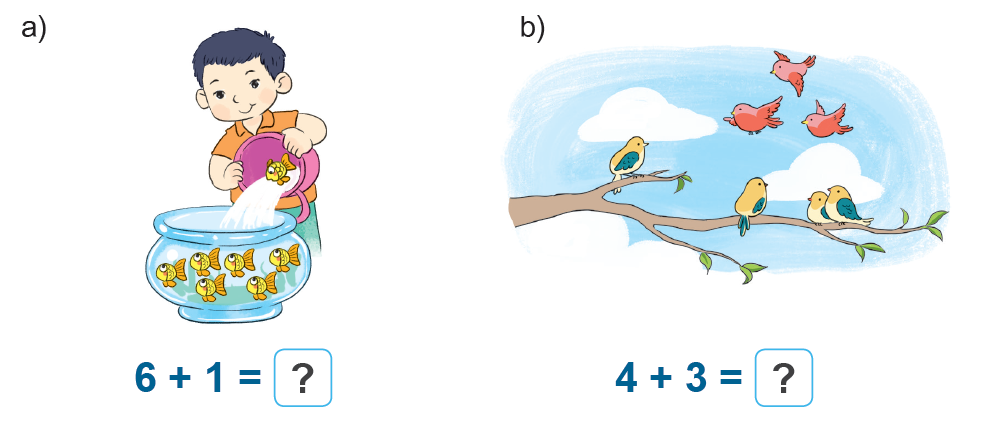 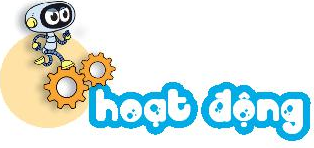 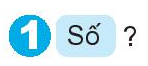 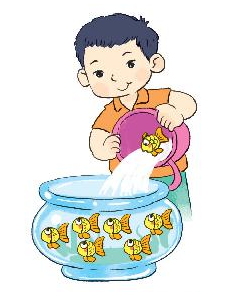 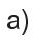 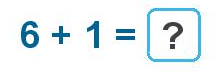 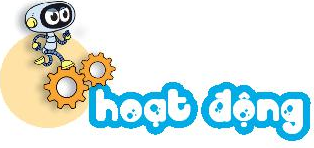 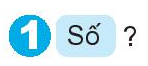 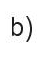 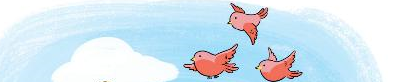 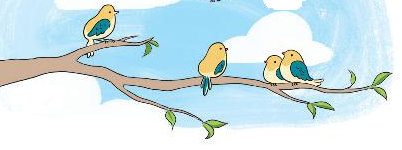 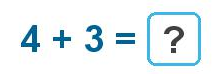 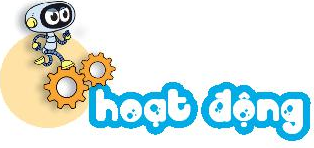 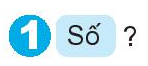 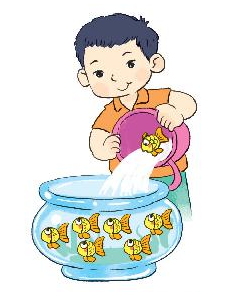 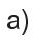 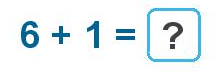 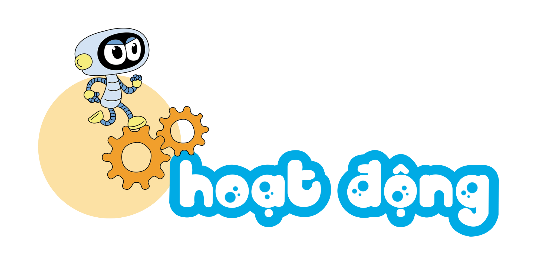 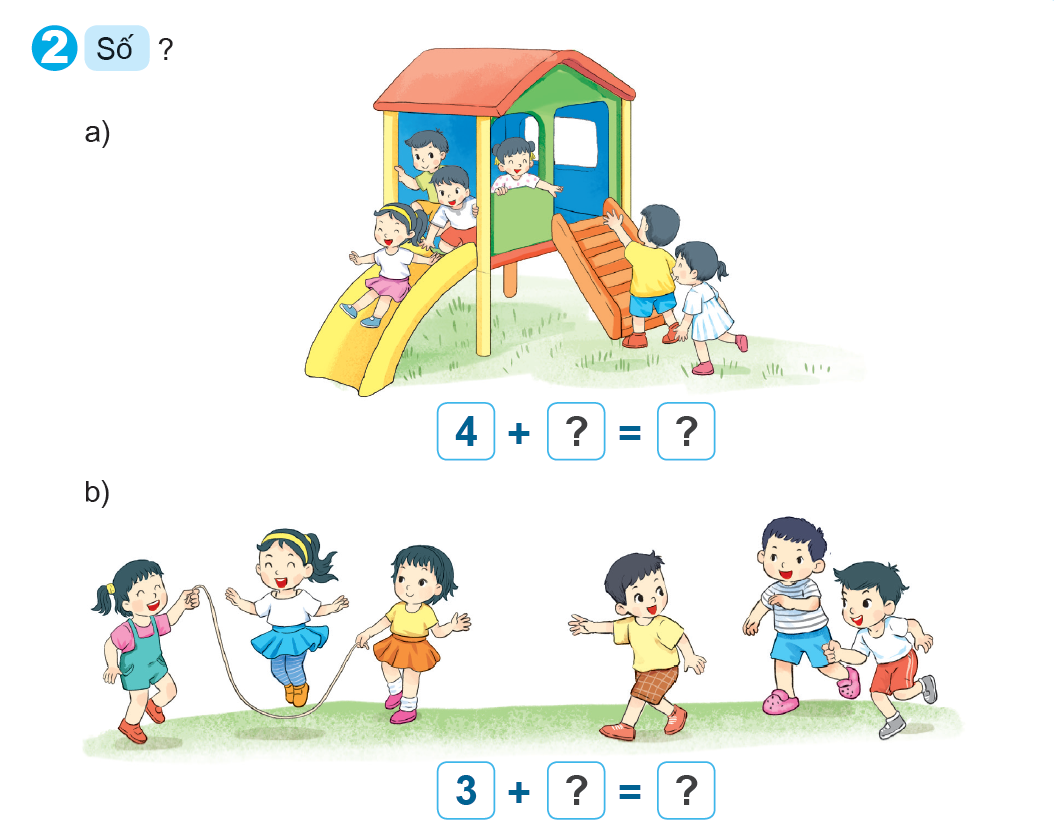 2. Số ?
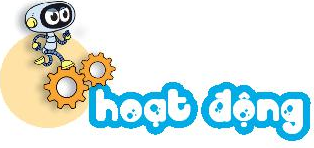 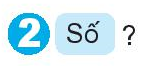 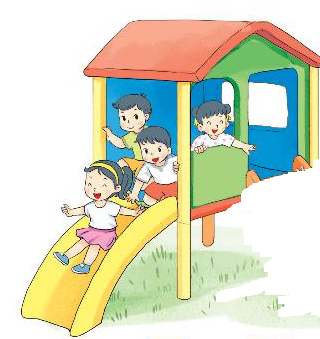 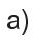 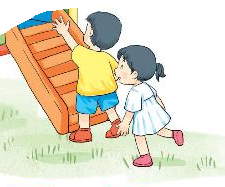 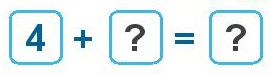 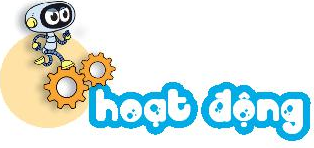 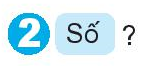 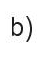 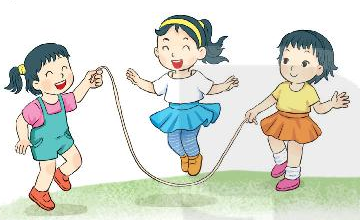 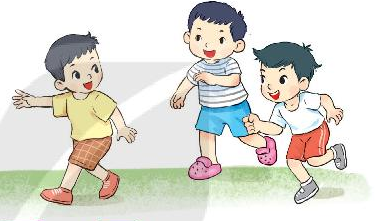 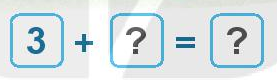 Thư giãn
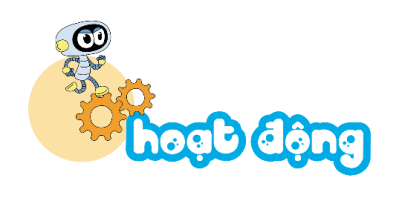 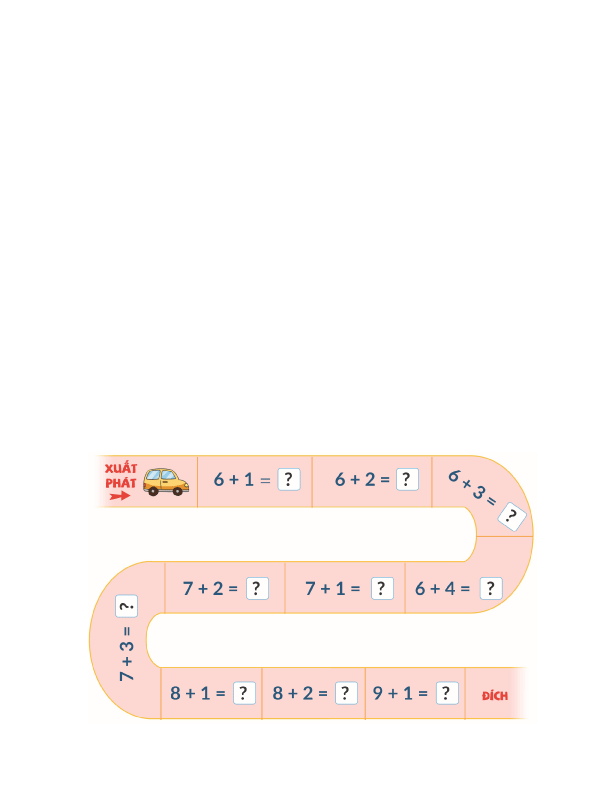 3. Số
7
8
8
9
9
9
?
?
?
?
?
?
?
?
?
?
10
10
10
10
Bảng cộng 8
Bảng cộng 9
Bảng cộng 6
Bảng cộng 7
8 + 1 = 9
8 + 2 = 10
9 + 1 = 10
6 + 1 = 7
6 + 2 = 8
6 + 3 = 9
6 + 4 = 10
7 + 1 = 8
7 + 2 = 9
7 + 3 = 10
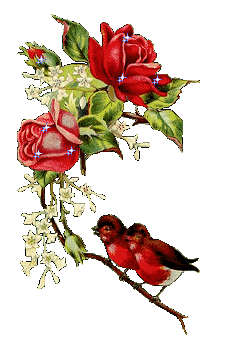 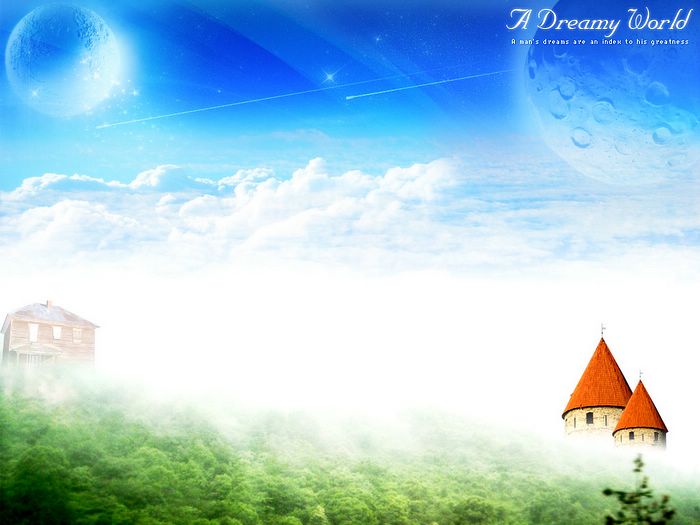 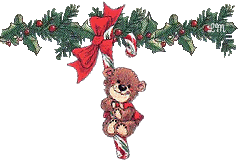 Cảm ơn quý Thầy cô đã về dự giờ thăm lớp
Chúc các Thầy cô sức khỏe - hạnh phúc
Chúc các em chăm ngoan học giỏi
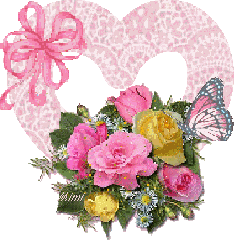 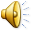